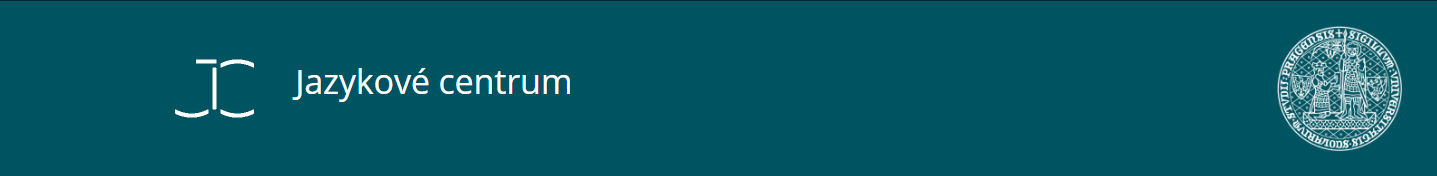 Lektion 2
Satzbau
ist gezogen – Peter – aus Hamburg – nach Köln – vor 3 Monaten , 
weil – hat angenommen – er – eine Arbeit – dort . 
hat gefallen – es – dort – überhaupt nicht – anfangs – ihm .
hat geschrieben – er – eine Mail – jeden Tag – seinen Freunden , 
in der – hat beschwert – er – sich – über die Stadt .
haben geschickt – sie – eine Antwort – aber selten – ihm . 
Hat angefangen -  er - einen Sprachkurs zu besuchen und am Wochenende auszugehen – dann -,.  
hat kennengelernt – er – ein nettes Mädchen – dabei
Arbeitsblatt Satzbau
Aufgabe: 
Bringen Sie die Sätze in die richtige (und „natürlich klingende“ Reihenfolge) 
Notieren Sie im Chat
Satzbau 1)
Zentral im Deutschen Satz ist die Position des Verbs
In jedem Satz gibt es ein konjugiertes  Verb  (z.B. bin / möchte / komme ). Oft gibt es auch einen nicht-konjugierten Teil des Verbs (z.B. gekommen / kommen / an). Der nicht-konjugierte Teil des Verbs kann z.B. ein Partizip II, ein Infinitiv, oder ein Präfix sein. 
Das konjugierte Verb steht im Hauptsatz (Aussagesatz) an Position 2 (nach dem 1. Satzglied). Beispiel: Ich bin gestern nach Berlin gefahren. Gestern / Letzten Montag bin ich nach Berlin gefahren. 
Der nicht konjugierte Teil des Verbs steht im Hauptsatz am Ende . 
Im Nebensatz steht das konjugierte Verb am Ende, der nicht-konjugierte Verbteil direkt davor.  (Beispiel: Er sagt, dass er alles gewusst hat. Wenn es regnen sollte, bleiben wir zu Hause).
Im VORFELD (vor dem konjugierten Verb) steht oft 
1) Das Subjekt 
2) eine Temporalangabe 
3) ein Adverb (das oft Textkohärenz schafft, z.B. dabei, außerdem) 
4) EIN NEBENSATZ – Wenn es regnet, bleibe ich zu Hause. 
Im MITTELFELD (zwischen den Verbteilen) stehen die meisten Elemente (Verbergänzungen – vor allem Objekte) und Angaben (Adverbiale Angaben, die nicht vom Verb abhängen). 
Bei den Objekten gilt: Reihenfolge: Akkusativobjekt / Dativobjekt 
Wenn das Akkusativobjekt ein Pronomen ist, steht es vor dem Dativobjekt (egal ob Substantiv oder Pronomen) Er schreibt seiner Freundin einen Brief. Er schreibt ihn ihr. 
Bei den Angaben gilt: TeeKaMeL 
Das NACHFELD (hinter dem 2. Verbteil) bleibt oft leer, aber es steht dort: 
1) 
2)
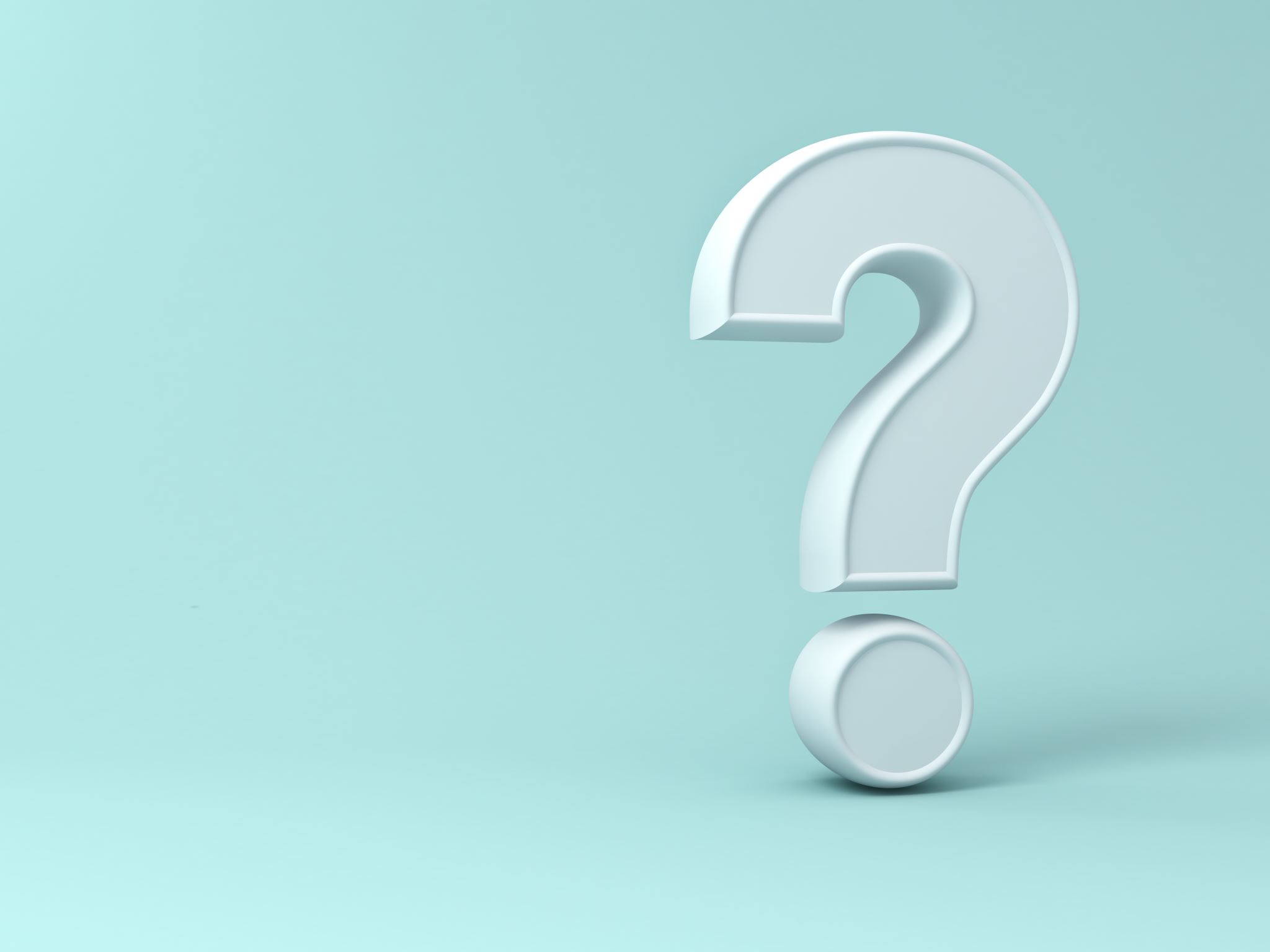 Thema – Rhema
Das Thema ist das Bekannte, über das gesprochen wird.
Das Rhema ist das Neue, das, was ausgesagt wird. 
Im Satz gilt: Thema steht vorne (und ist nicht betont) Rhema steht hinten (und ist betont)
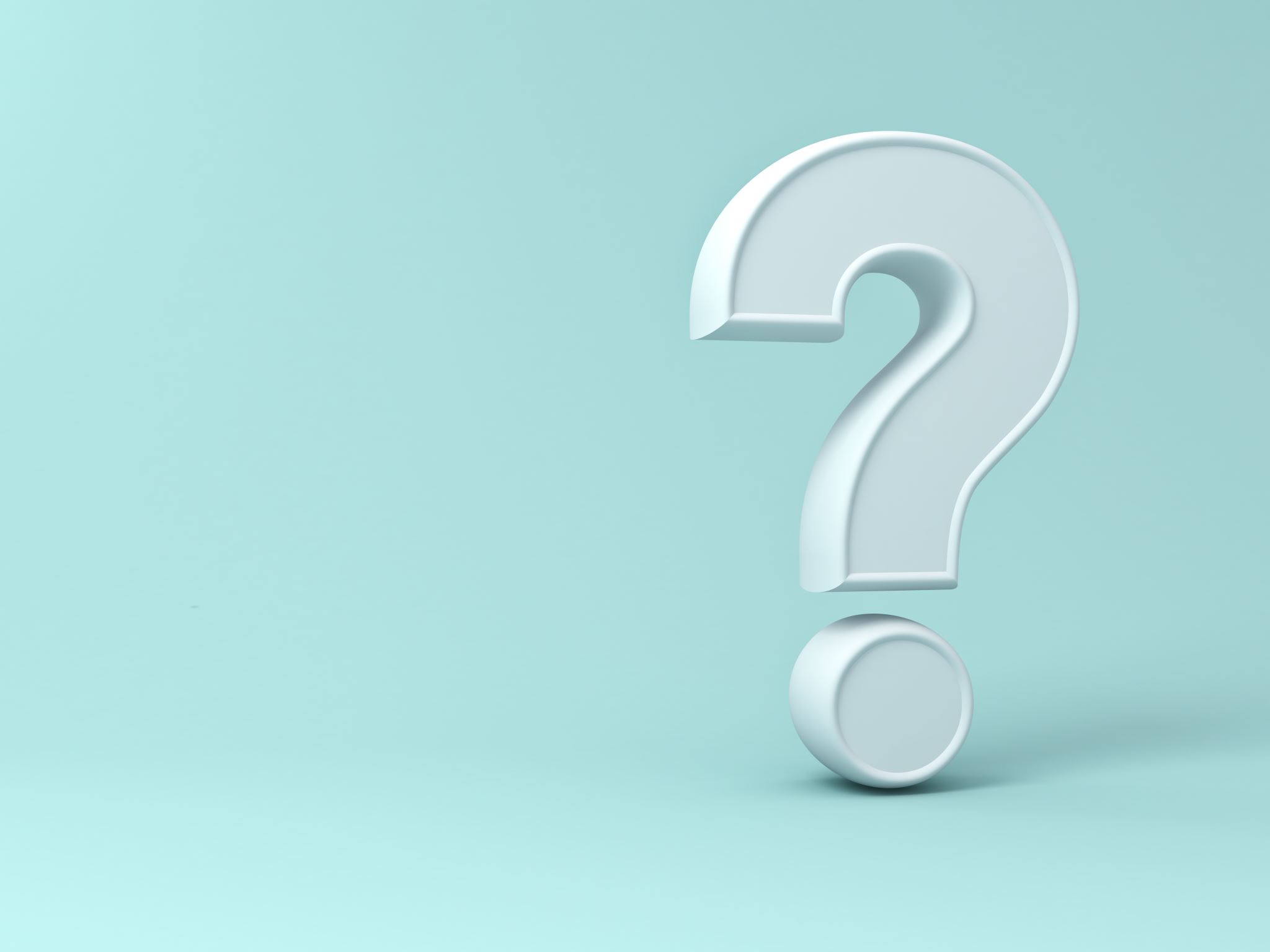 Thema-Rhema-Struktur
Morgen kommt Peter. 
Peter kommt morgen. (Morgen = neue / wichtige Info) 
Er hat eine Arbeit in Hamburg angenommen. / Er hat in Hamburg eine Arbeit angenommen. Beide Sätze sind richtig. Es ist 1) in Hamburg 2) eine Arbeit die relevante Info. 
Aber: Er hat dort eine Arbeit angenommen. (Hier gibt es keine Alternative, dort kann nicht die neue wichtige Info sein. Man hat schon vorher über den Ort gesprochen, es ist kein Rhema). 
Ähnlich ist es mit Pronomina: sie tendieren nach vorne, weil sie keine wichtige Information tragen: Ich habe gestern Peter gesehen. Ich habe ihn gestern gesehen.